Класс Пресмыкающиеся (Рептилии)
Биология, 7 класс
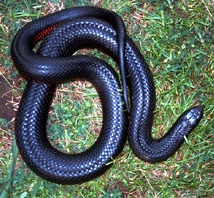 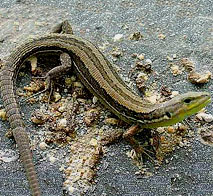 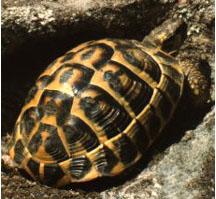 Введение
Цель:  раскрыть особенности внешнего и внутреннего  строения пресмыкающихся в связи со средой обитания.
Задачи: знать основные черты класса пресмыкающихся; уметь называть особенности внешнего и внутреннего строения и пресмыкающихся, строить логические рассуждения, высказывать свою точку зрения и пытаться её обосновать, расширить познавательные интересы.
Обитание:
1. большинство на суше (ящерицы, хамелеоны, гекконы, вараны, сцинки, змеи и черепахи ),
2. вторичноводные (крокодилы, водные змеи и черепахи).
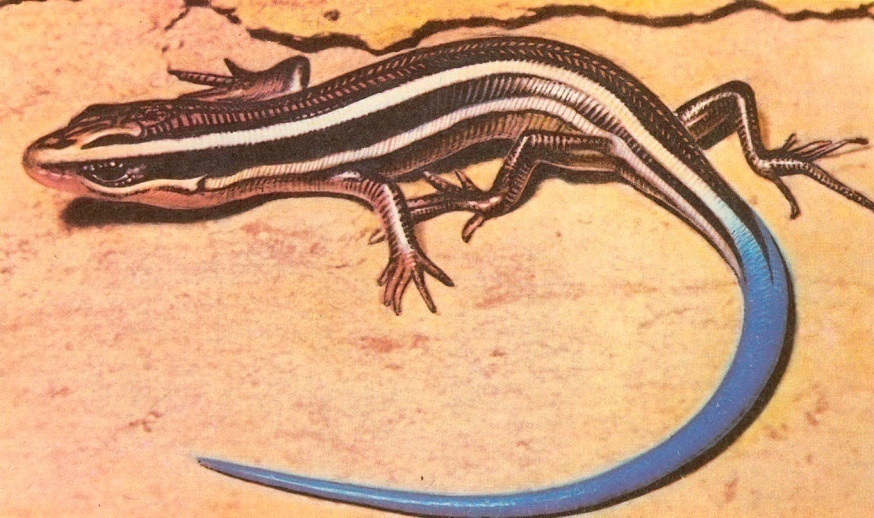 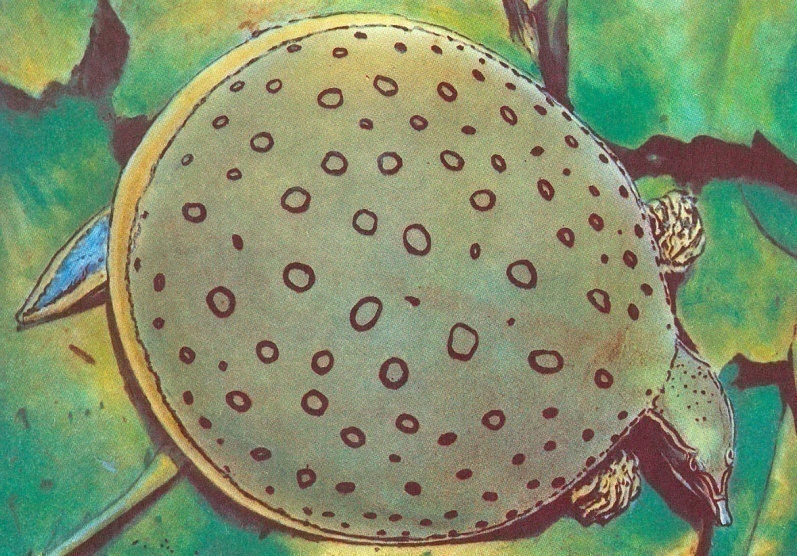 Отделы тела:
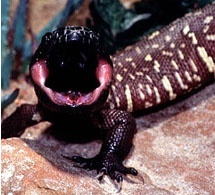 голова, 
шея, 
туловище, 
хвост, 
2 пары конечностей с когтями
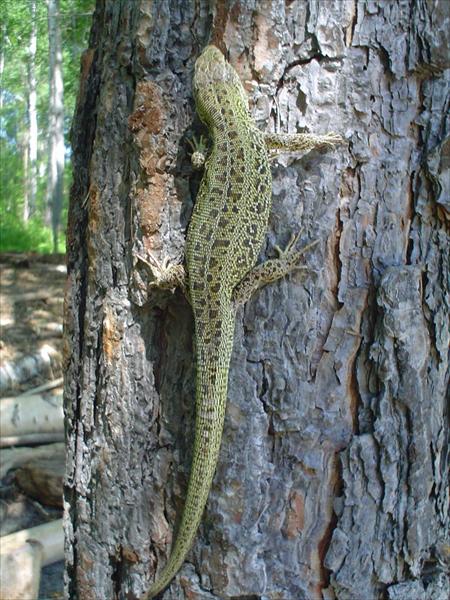 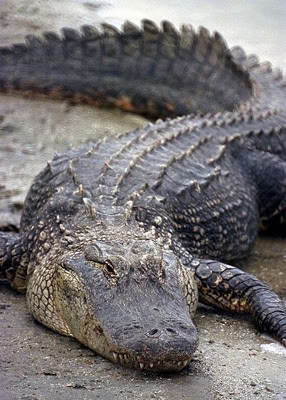 Кожа:
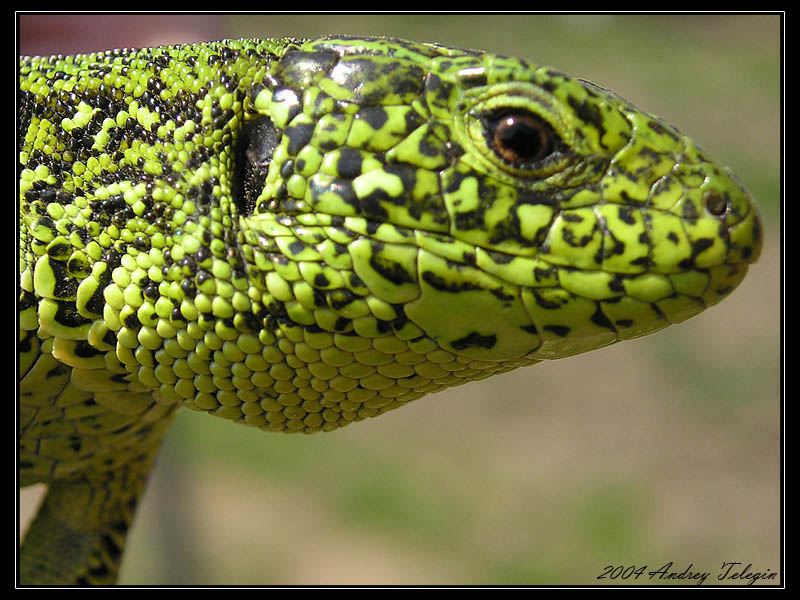 сухая, без желёз, покрыта роговыми чешуями или щитками
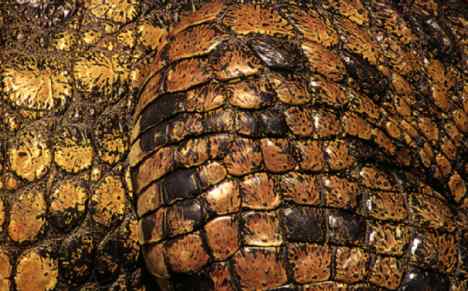 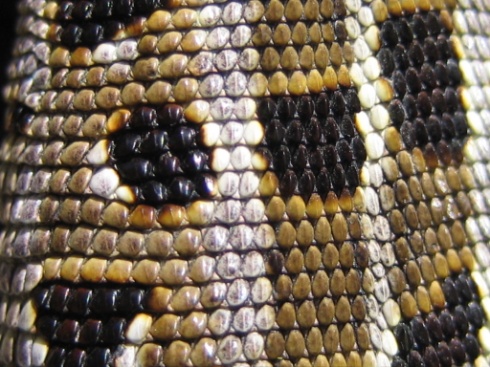 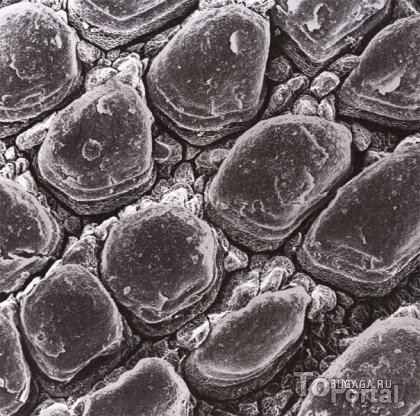 У змей и ящериц есть линька
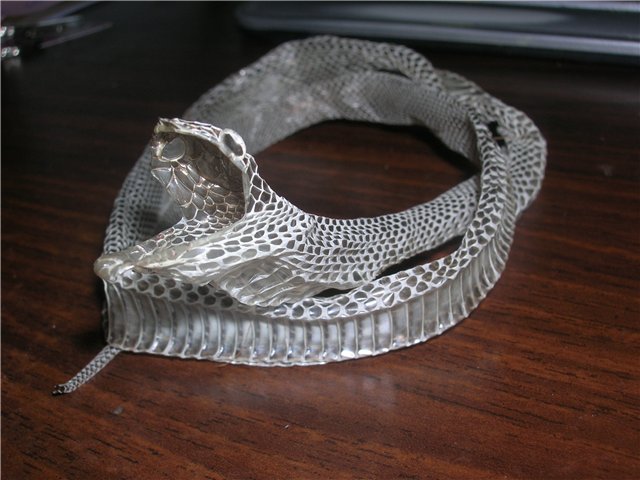 Скелет
Осевой скелет – позвоночник.
Скелет головы – череп.
Скелет конечностей.
Позвоночник
отделы
шейный
(8 позвонков)
хвостовой
грудной
крестцовый
(2 позвонка)
рёбра соединяются  с грудиной, образуют грудную клетку
поясничный
рёбра свободные
Скелет ящерицы
грудной отдел
крестцовый отдел
поясничный отдел
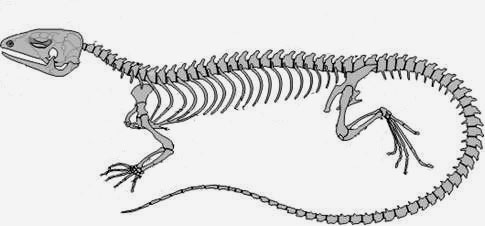 грудная клетка
шейный отдел
хвостовой отдел
Скелет змеи и черепахи
змея
черепаха
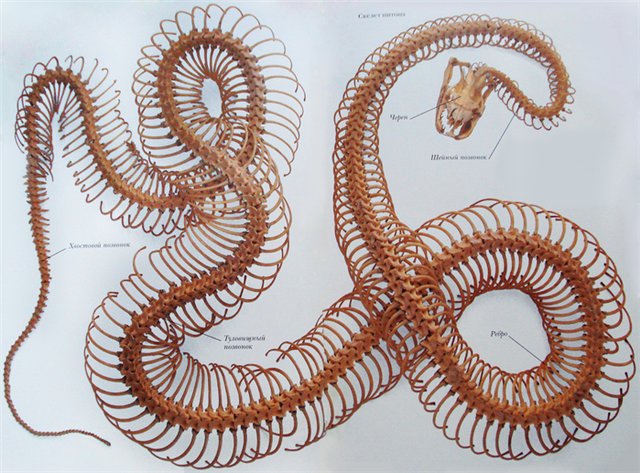 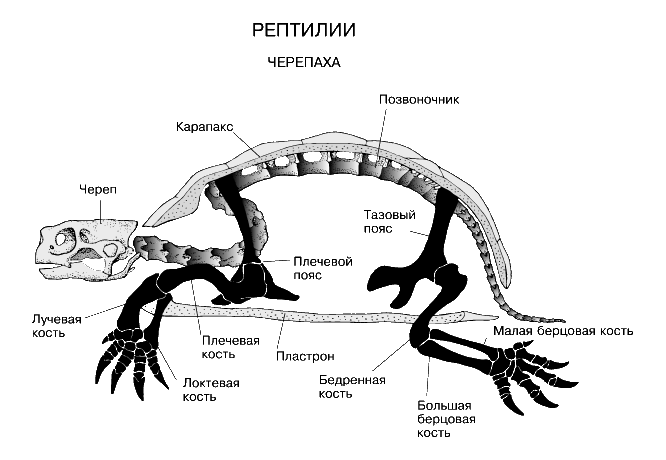 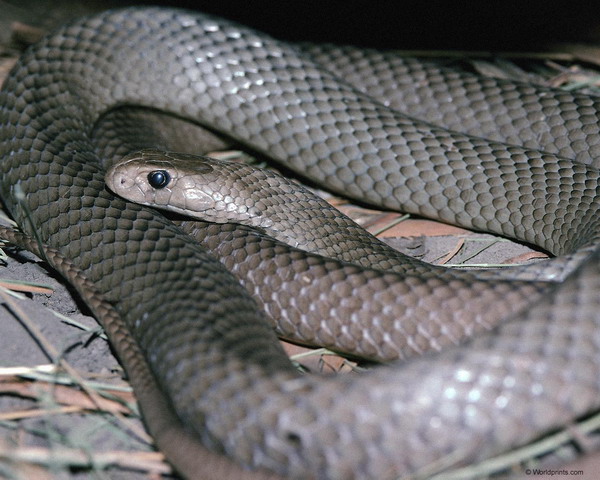 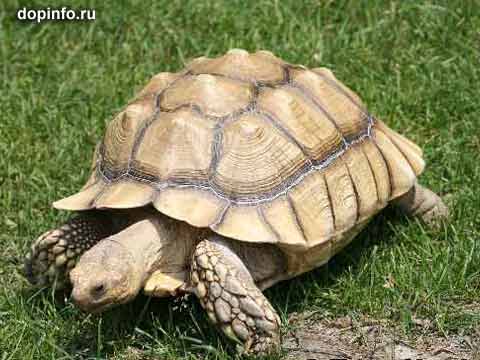 Пищеварительная система
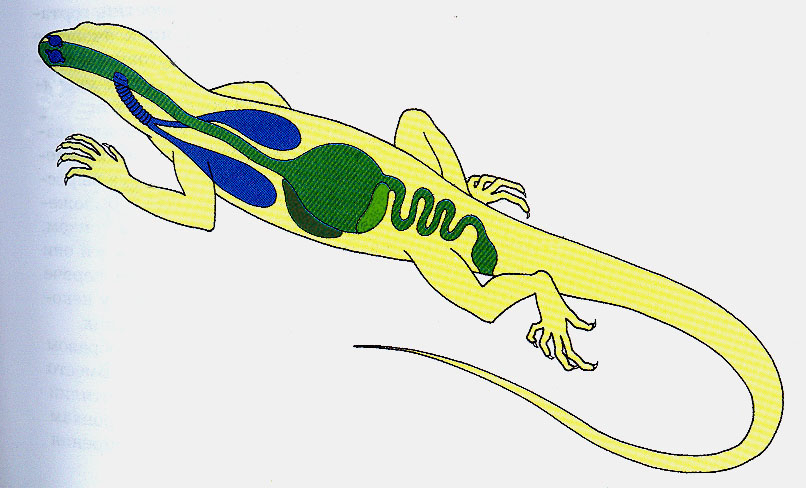 глотка
пищевод
рот
желудок
кишечник
печень
поджелудочная железа
клоака
Питание:
большинство плотоядные;
 растительноядные (сухопутные черепахи)
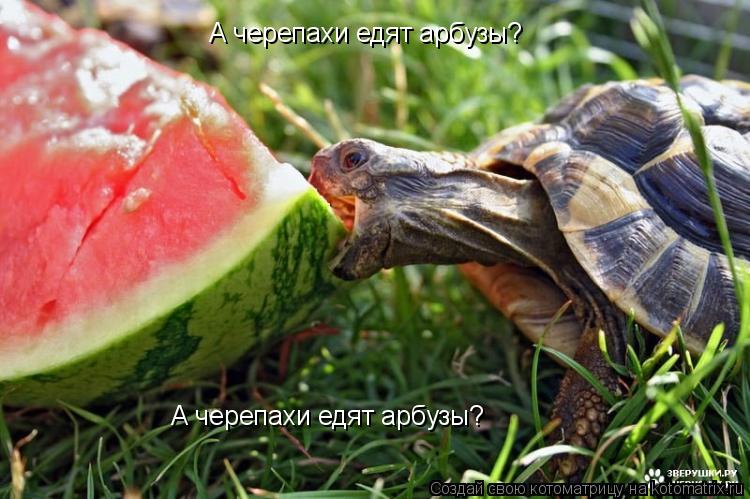 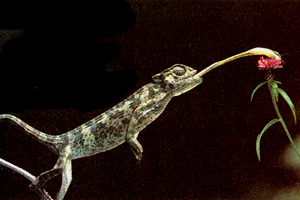 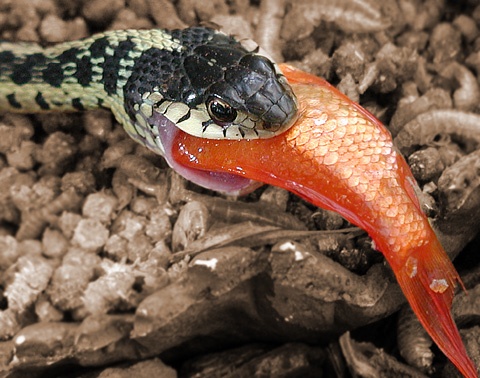 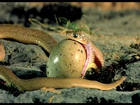 Дыхание
лёгочное, рёберное
трахея
бронхи
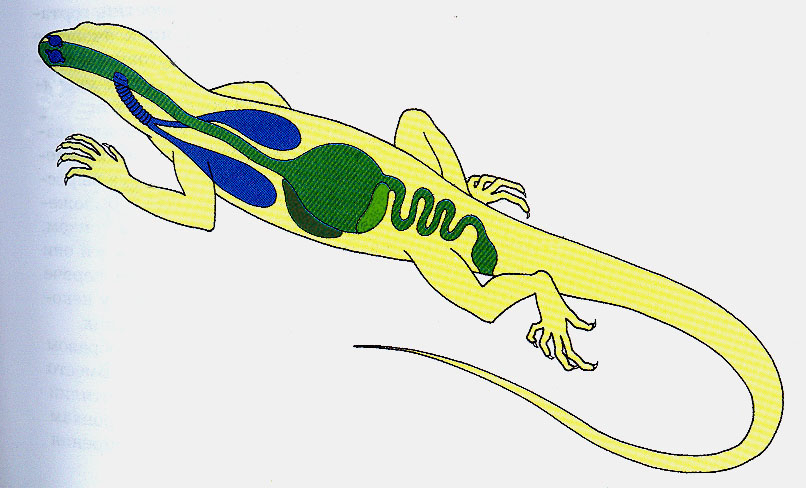 ноздри
лёгкие
(с ячейками)
Есть трахея и бронхи
Кровеносная система
венозная кровь
артериальная кровь
правое предсердие
левое предсердие
внутренние органы
лёгкие
желудочек
больше кислорода
больше углекислого газа
смешанная кровь
Обмен веществ:холоднокровные
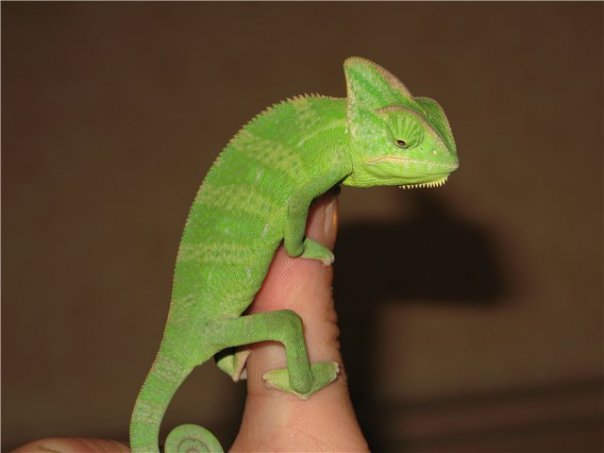 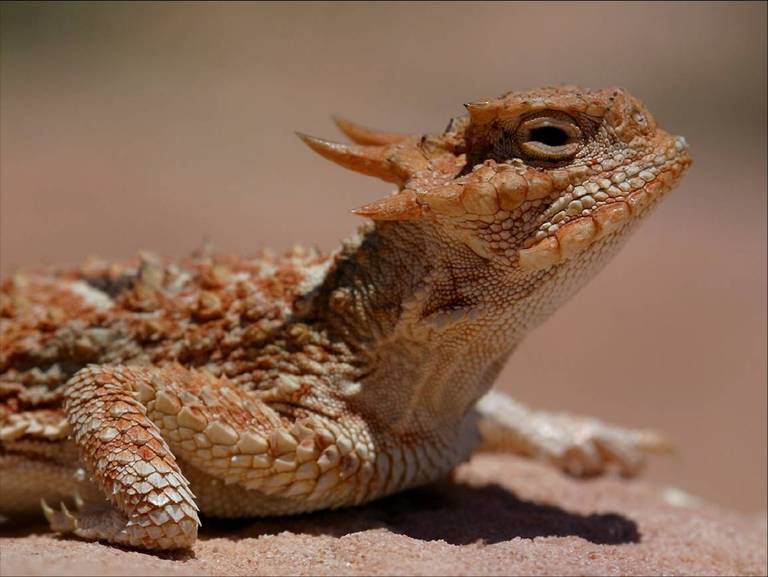 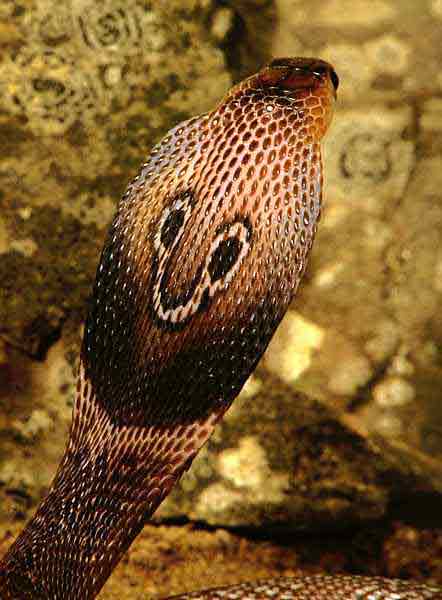 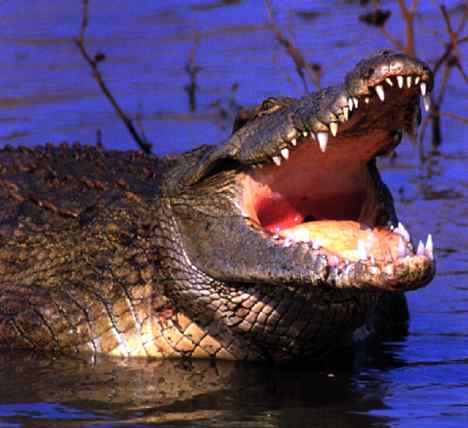 Органы выделения:
как у земноводных, но выводят меньше воды
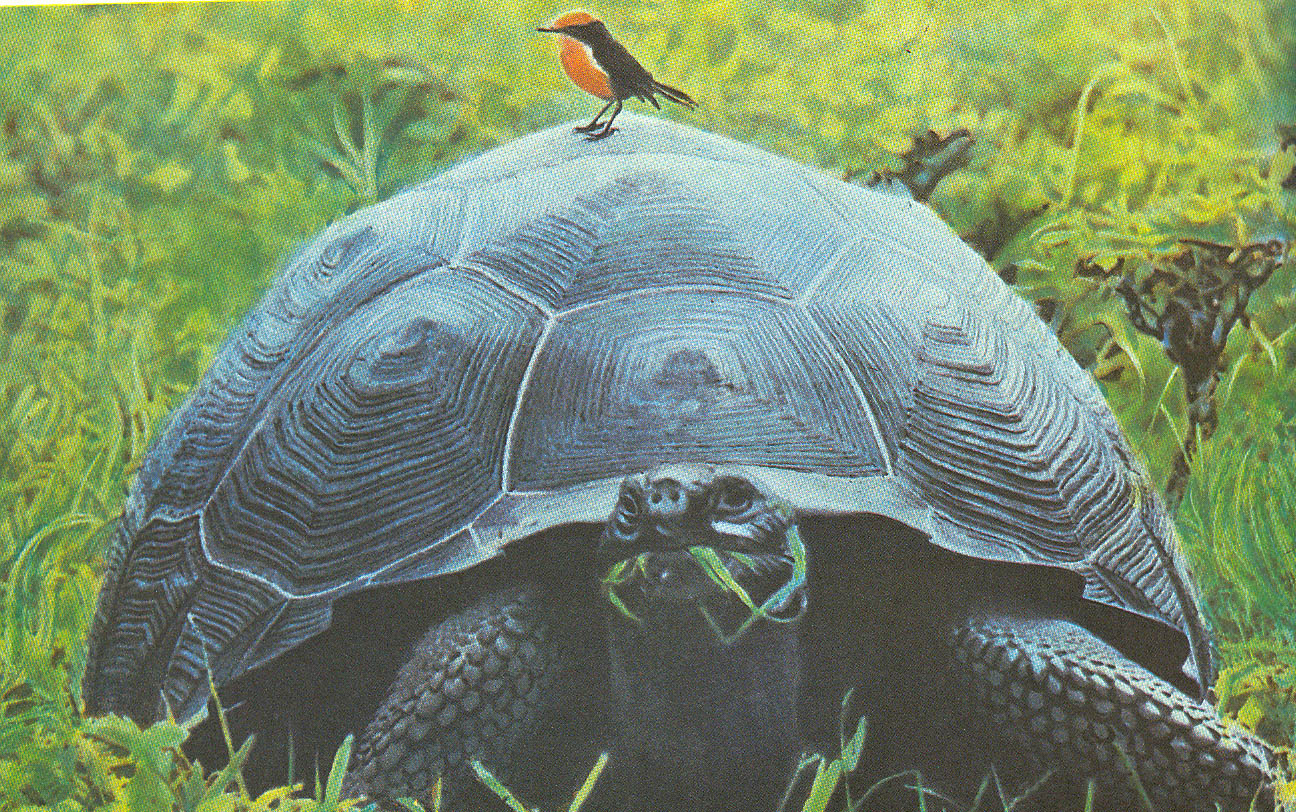 Нервная система:
как у земноводных, но все отделы мозга развиты лучше, на переднем мозге хорошо развит слой нервных клеток - кора
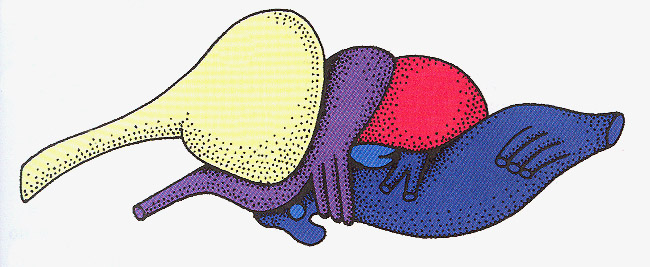 передний мозг (с корой)
средний мозг
мозжечок
промежуточный мозг
продолговатый мозг
Органы чувств:
как у земноводных, но развиты лучше
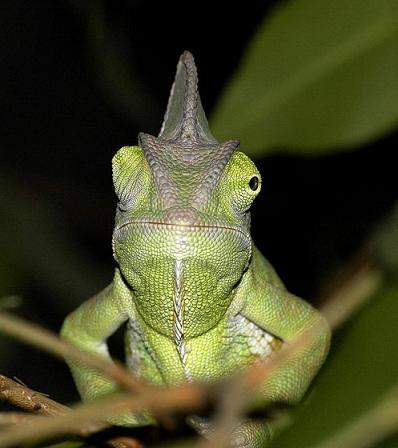 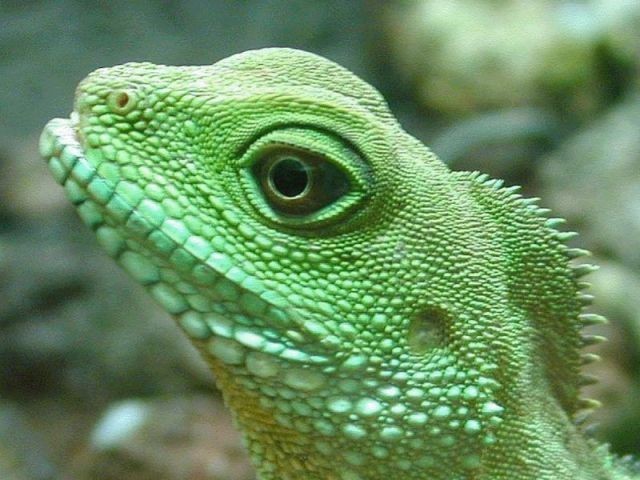 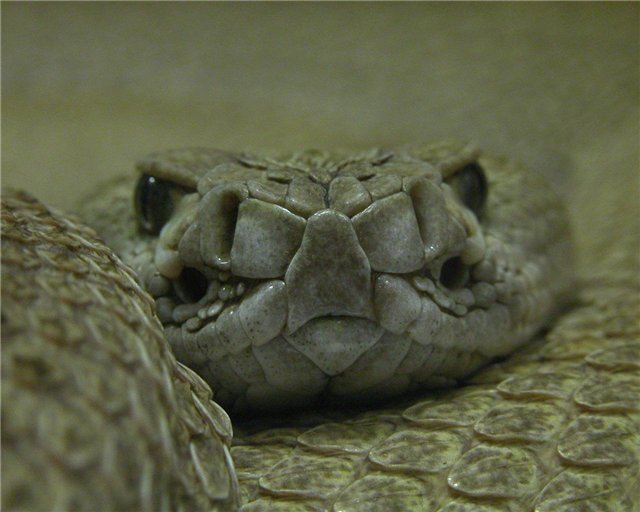 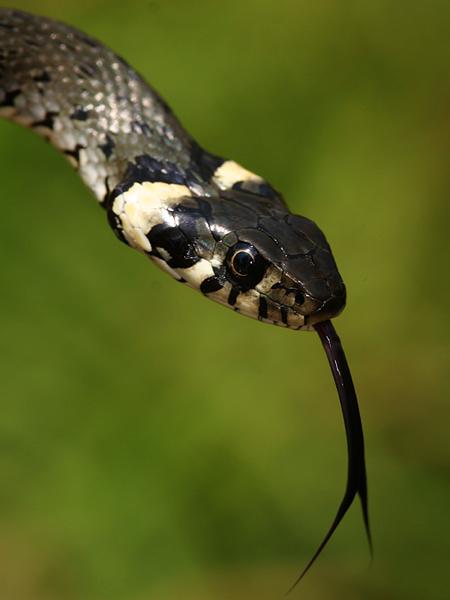 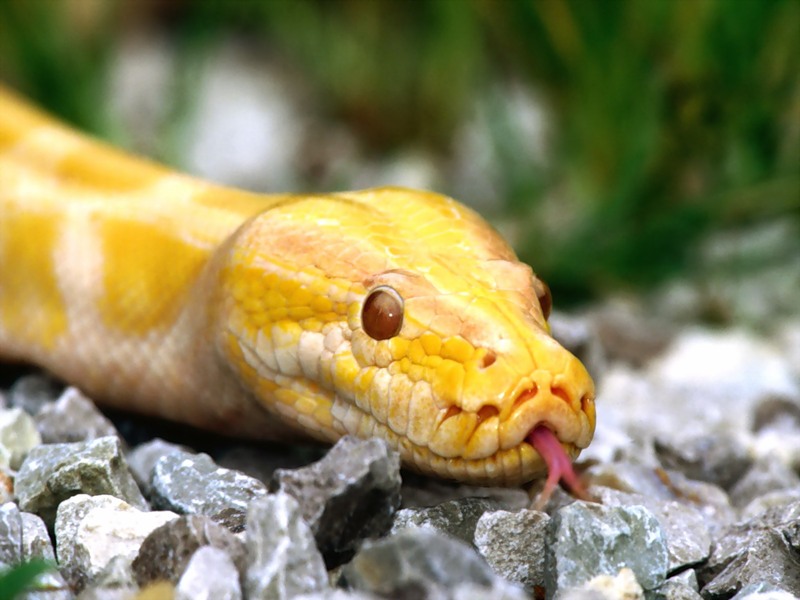 Размножение
Оплодотворение внутреннее:

самка откладывает яйца, богатые питательными веществами и покрытые 
роговой оболочкой
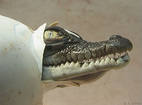 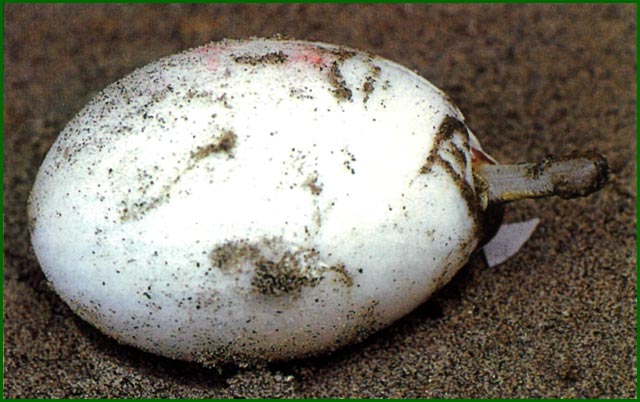 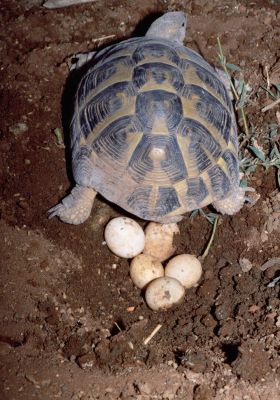 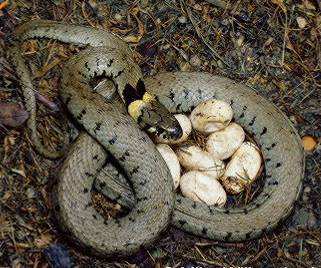 Развитие:
прямое
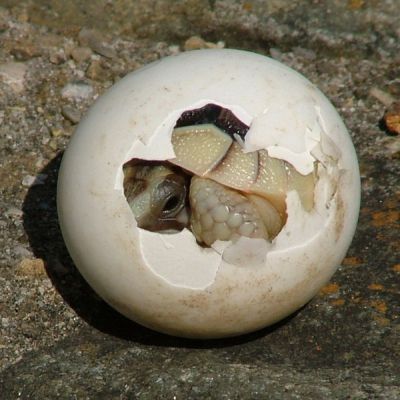 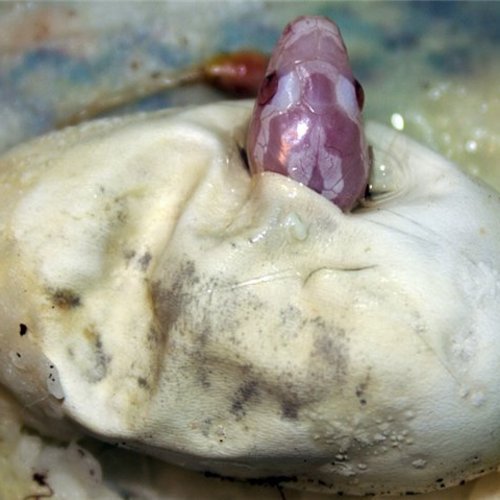 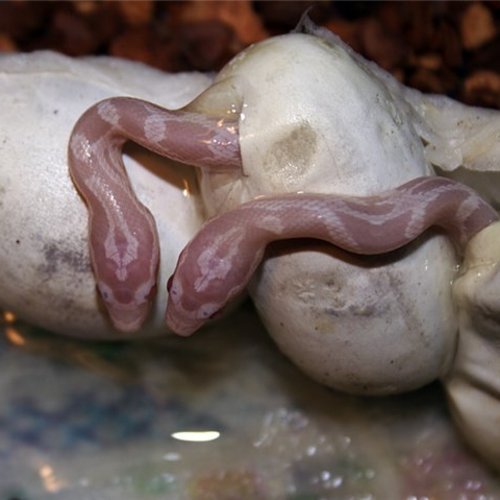 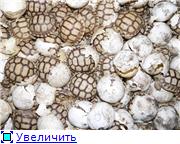 Произошли
от древних земноводных
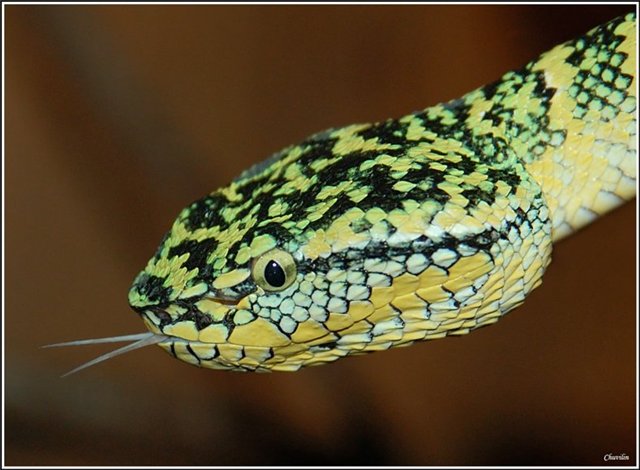 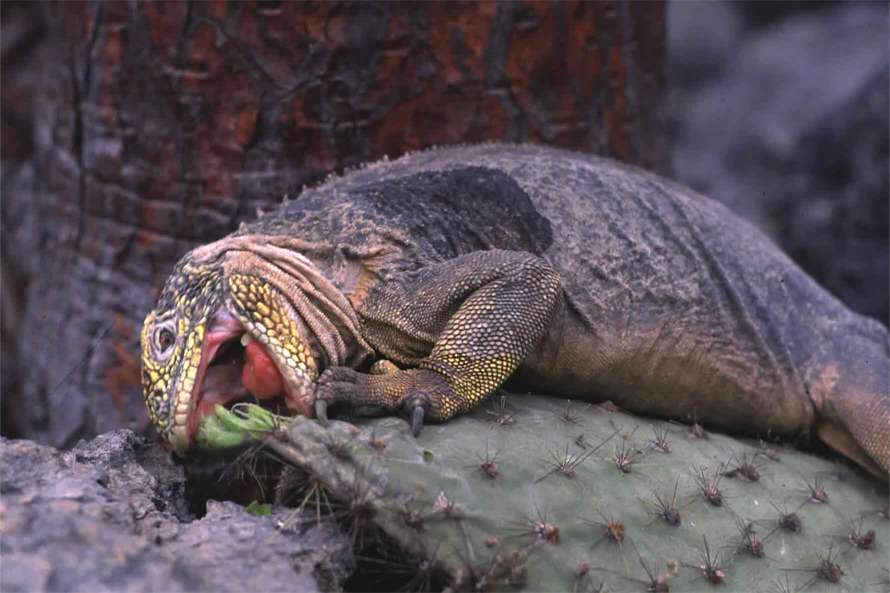 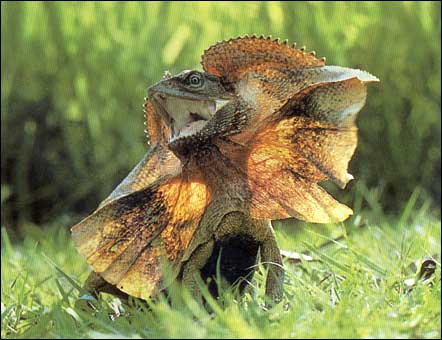 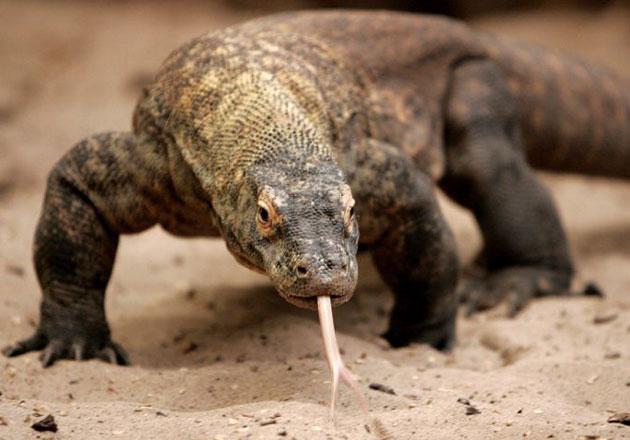 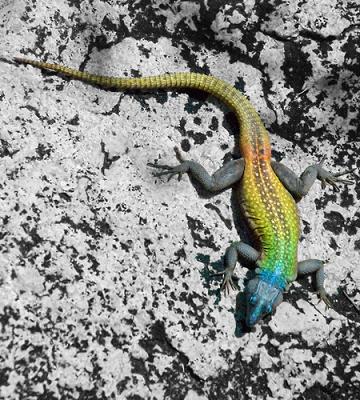 Значение:
1. сокращают численность вредителей сельского хозяйства;
2. змеиный яд используют в медицине;
3. используются в пищу (черепахи, змеи);
4. кожа и панцири используются для изготовления обуви, сумок, оправ и т.д.;
5. наносят вред человеку и животным (укусы)
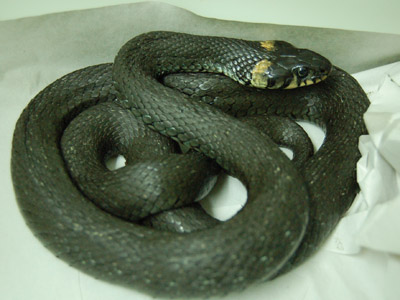 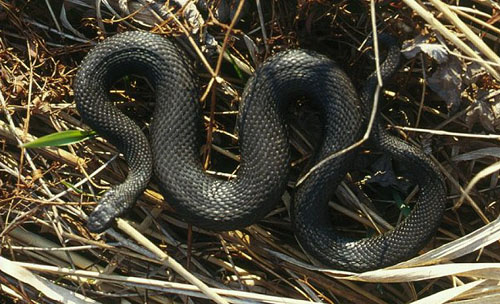 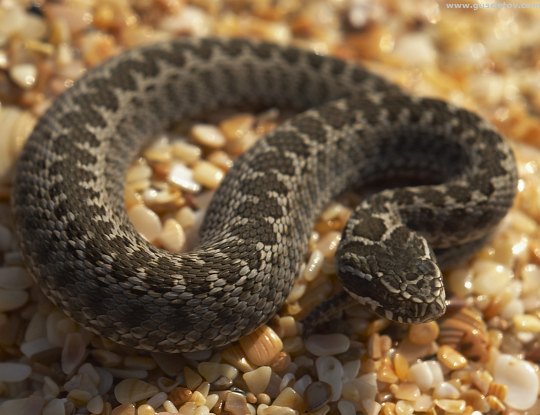 уж
гадюки
класс Пресмыкающиеся
отряд
Клювоголовые
отряд
Чешуйчатые
отряд
Черепахи
отряд 
Крокодилы
Отряд Клювоголовые (гаттерия)
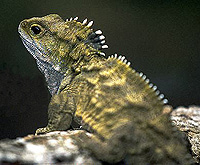 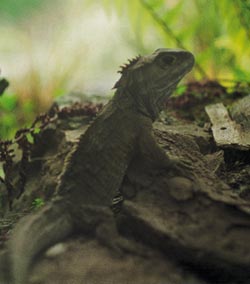 Отряд черепахи
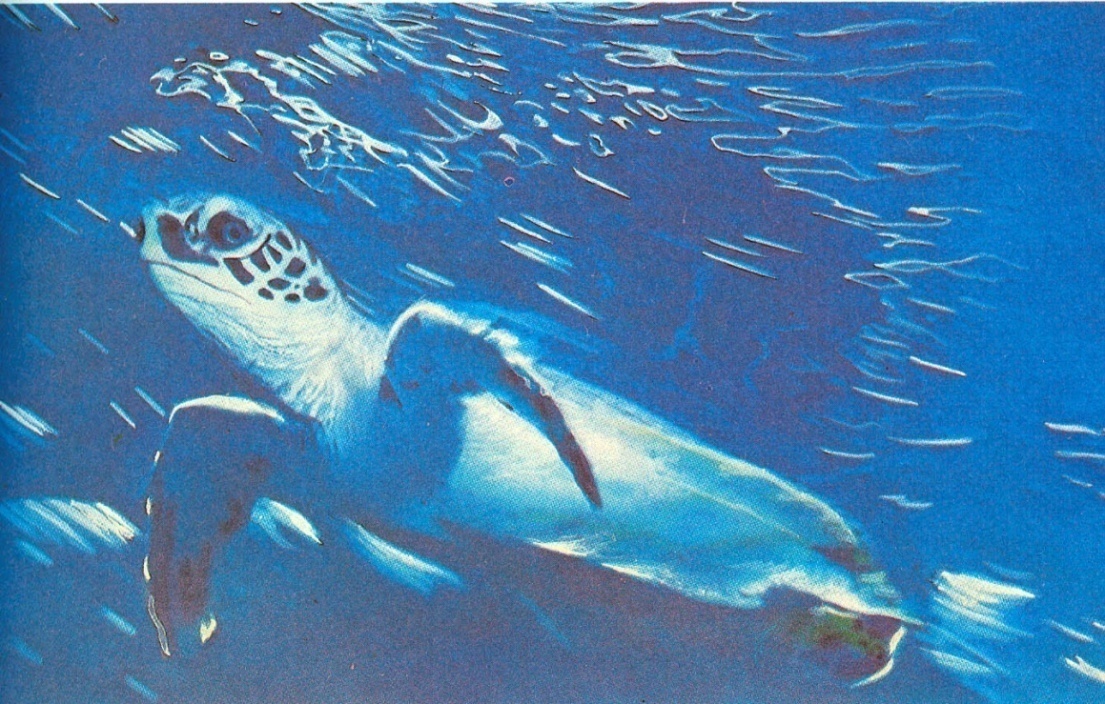 Зеленая черепаха
Угольная черепаха
Крокодилы
Б. Индийский 
гангский гавиал
А.
А. Нильский
крокодил
Б.